МБОУ «Красноборская средняя общеобразовательная школа»,2014 год
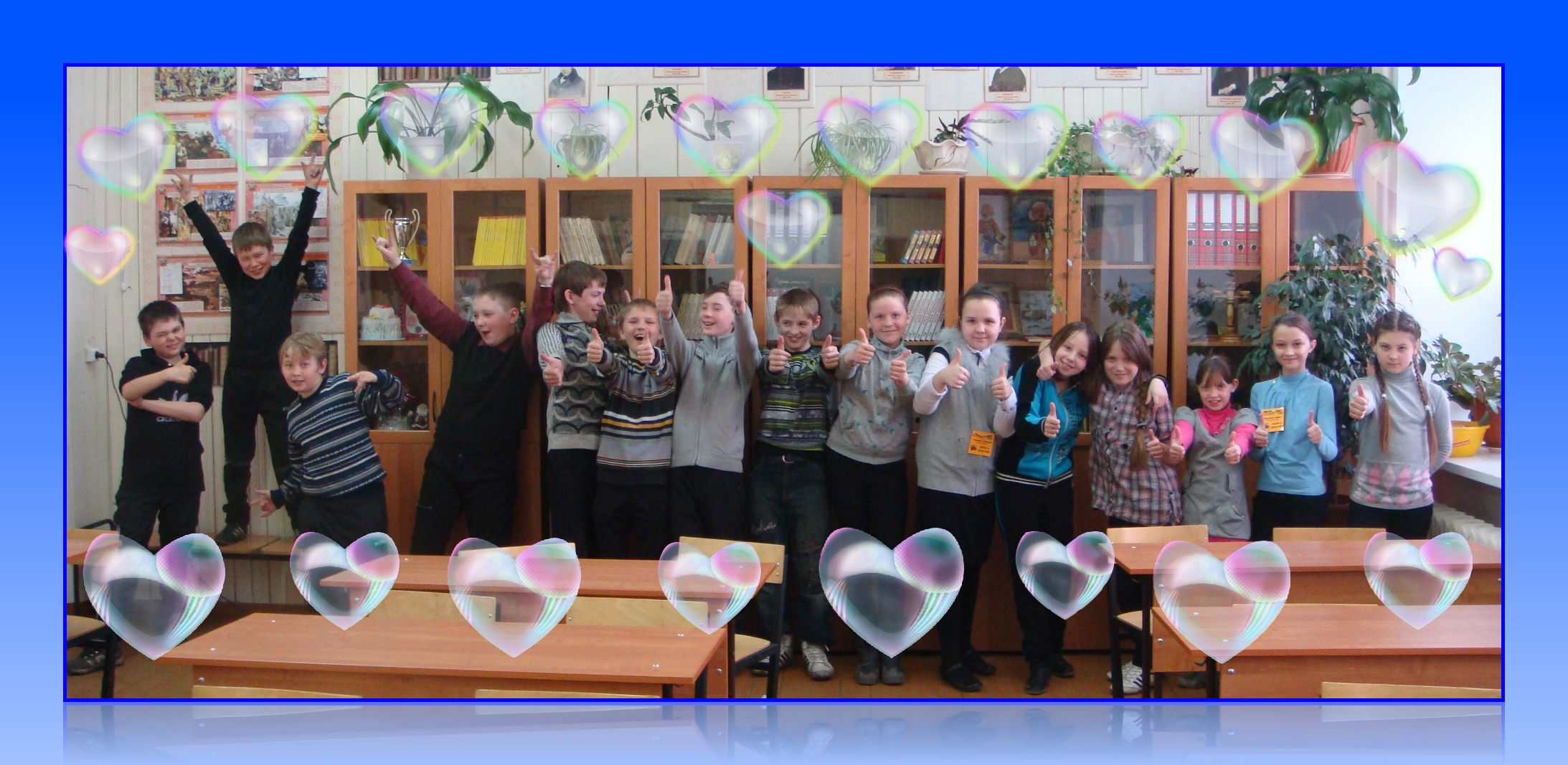 Трапезникова Людмила Владимировна,классный руководитель 7 «В» класса
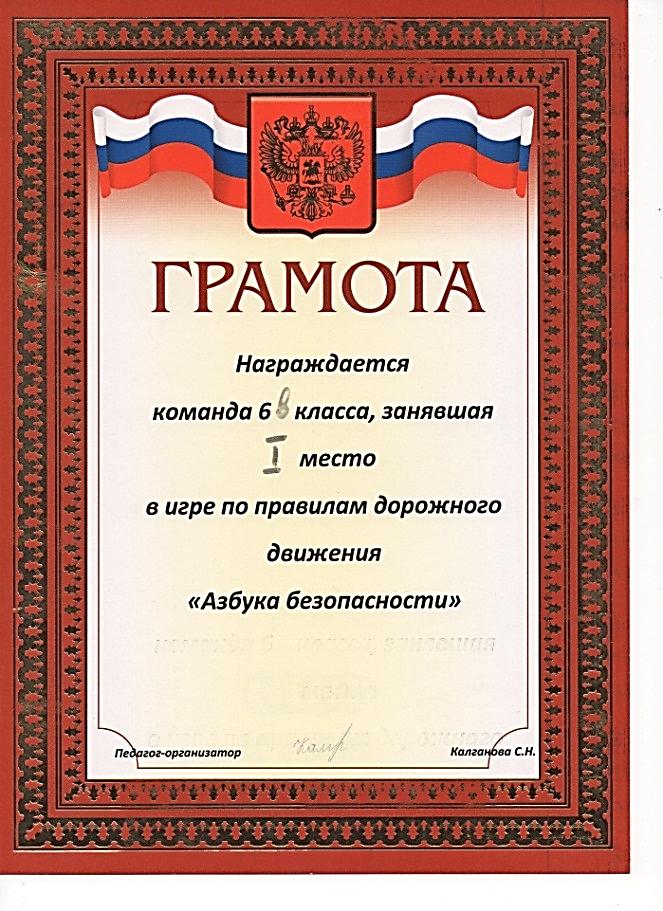 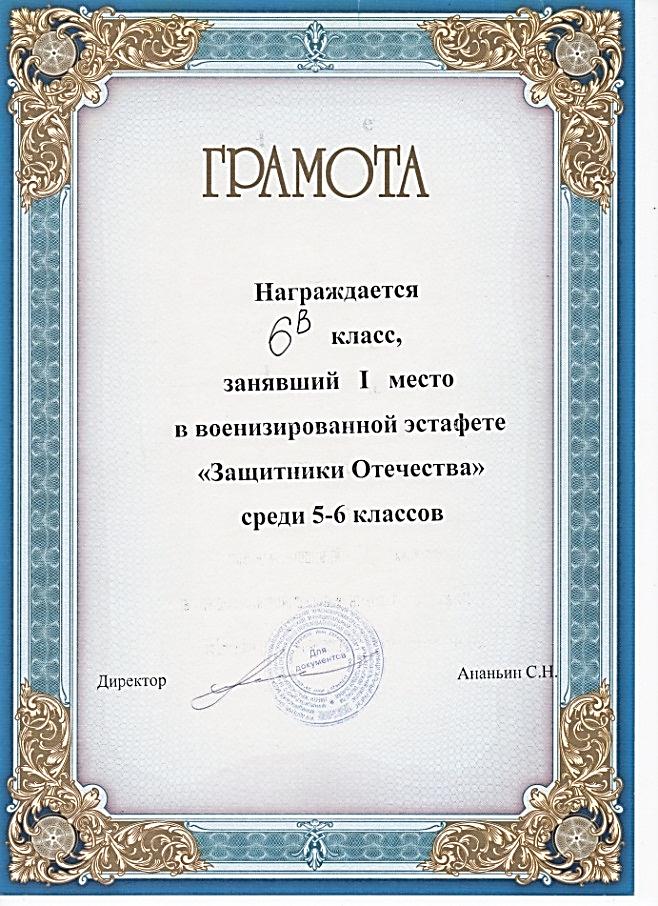 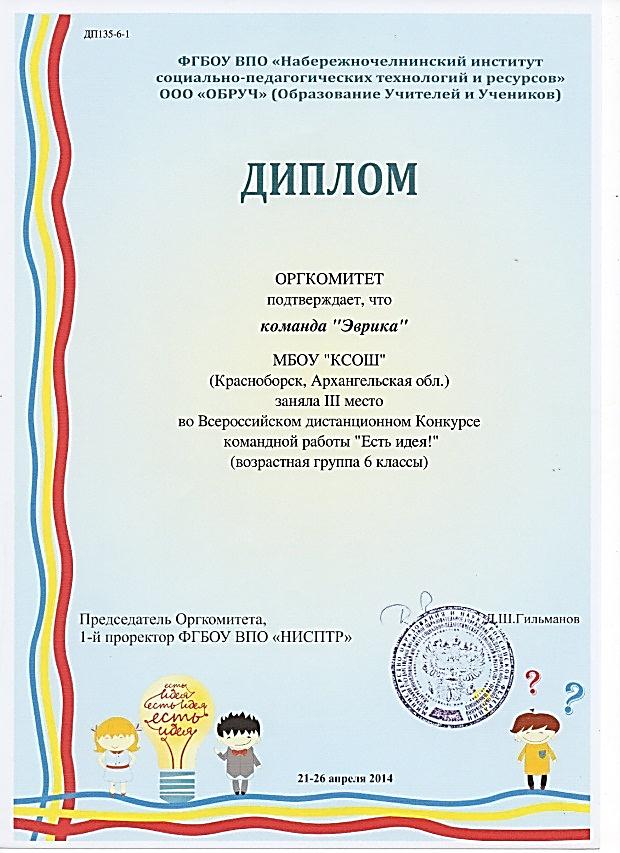 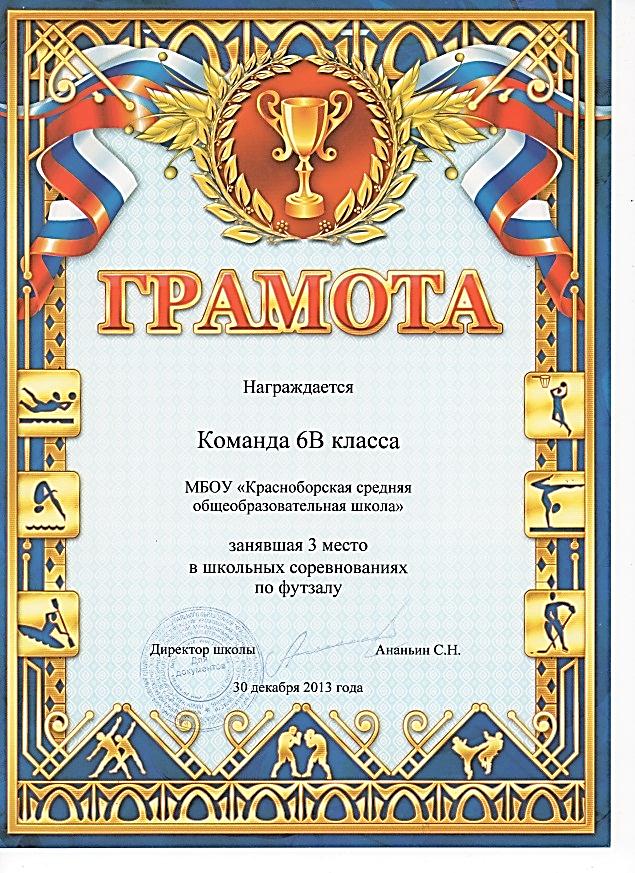 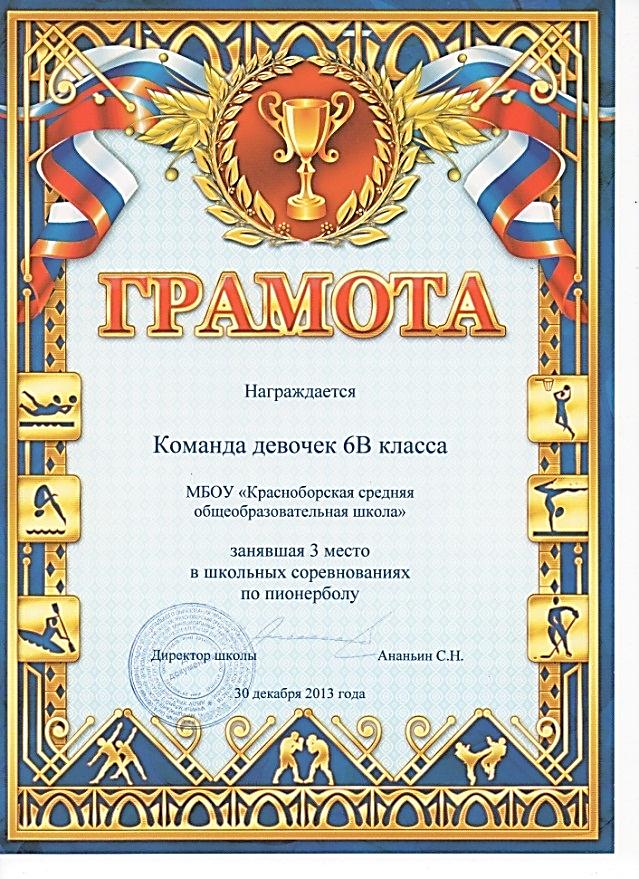 Портфель достиженийкак форма оценивания результатов учащихся
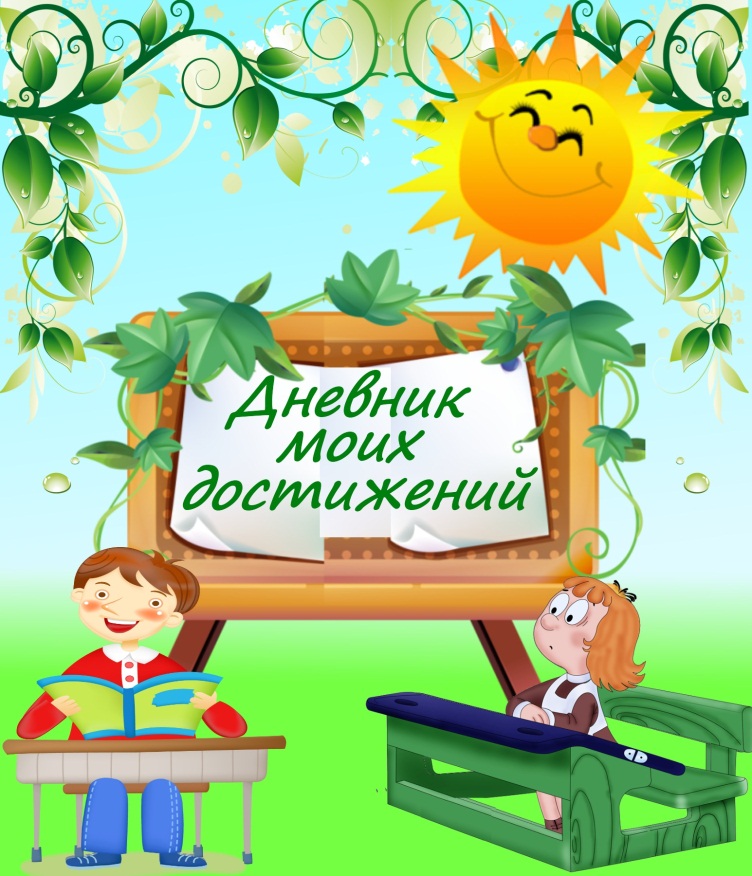 Виды портфеля достижений
По цели
- портфель – собственность (для себя собирается)- портфель – отчет (собирается для учителя)
ПО СОДЕРЖАНИЮ- портфель достижений- рефлексивный портфель- проблемно – ориентированный портфель- тематический портфель
Разделы Портфеля достижений
портрет, 
коллектор, 
рабочие материалы 
 достижения.
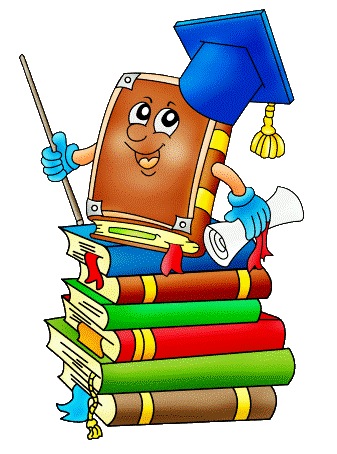 Принципы формирования портфеля :
универсальность содержания 
вариативность
востребованность материалов портфеля 
технологичность
Классные руководители
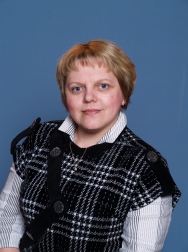 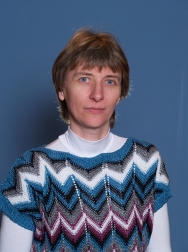 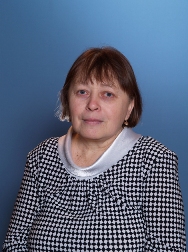 План
Общие положения
Время ведения 
Структура
Оформление
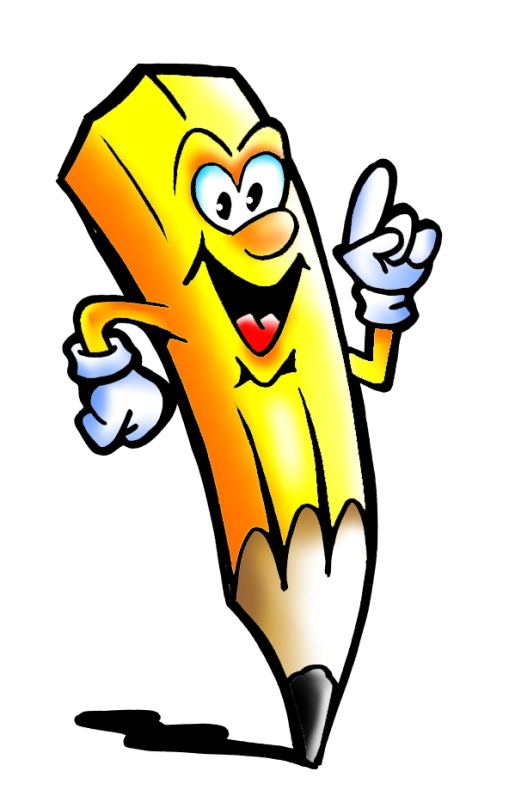 «Портфель достижений»
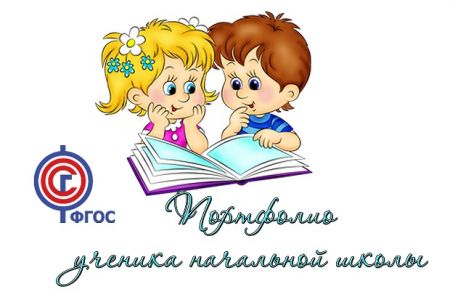 Ожидаемый результат
систематизирует результаты различных видов деятельности обучающихся, включая научную, творческую, спортивную и другую деятельности;
эффективность системной работы измеряется тем, насколько прочно будут сформированы ценности ученика, его способность строить отношения в коллективе, стремление к постоянному поиску знаний, самообразовании.
«Если ученик в школе не научился сам творить, то в жизни он будет только подражать, копировать, т.к. мало таких, которые бы научившись копировать, умели сделать самостоятельное приложение этих сведений» ( Л.Н.Толстой)
Спасибо за внимание
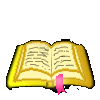